ТЕМА. ДОВГОСТРОКОВЕ ФІНАНСОВЕ ПЛАНУВАННЯ І ФІНАНСОВА ПОЛІТИКА ПІДПРИЄМСТВА
 
Мета заняття – зрозуміти мету довгострокового фінансового планування, з’ясувати суть стратегічного та перспективного фінансового планування, засвоїти зміст фінансової політики підприємства.
 
План
Основи довгострокового фінансового планування підприємства
Стратегія формування фінансових ресурсів підприємства
Стратегія забезпечення фінансової безпеки підприємства
4. Інвестиційна стратегія підприємства
5. Фінансова політика підприємства
Призначення довгострокового фінансового планування – визначення допустимих з позицій фінансової стійкості темпів розширення підприємства.
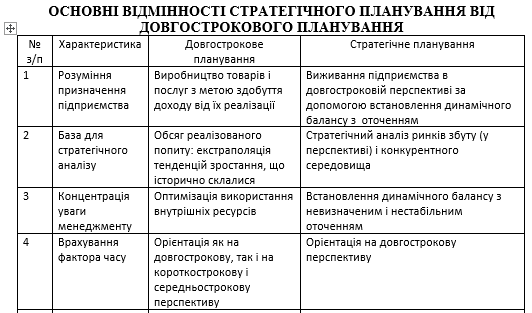 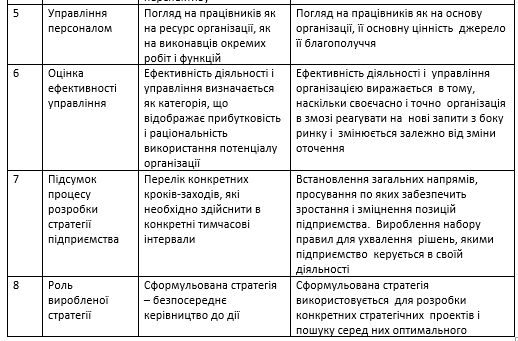 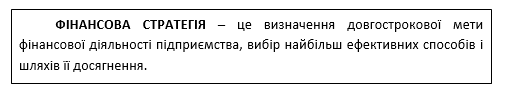 Фінансова стратегія охоплює всі форми фінансової діяльності підприємства, а саме:
оптимізацію основних та оборотних засобів;
формування та розподіл прибутку;
грошові розрахунки;
інвестиційну політику тощо.
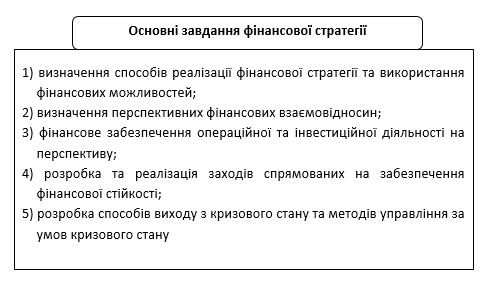 Роль фінансової стратегії полягає в наступному:
Забезпечує механізм реалізації довгострокових загальних і фінансових цілей майбутнього економічного й соціального розвитку підприємства.
Дозволяє реально оцінити фінансові можливості підприємства, забезпечити максимальне використання його внутрішнього фінансового потенціалу і можливість активного маневрування фінансовими ресурсами.
Забезпечує можливість швидкої реалізації перспективних інвестиційних можливостей, що виникають у процесі динамічних змін чинників зовнішнього середовища.
Відбиває порівняльні переваги підприємства у фінансовій діяльності у порівнянні з його конкурентами.
Забезпечує взаємозв’язок стратегічного, поточного і оперативного управління фінансовою діяльністю підприємства.
Є однією з базових передумов стратегічних змін загальної організаційної структури управління.
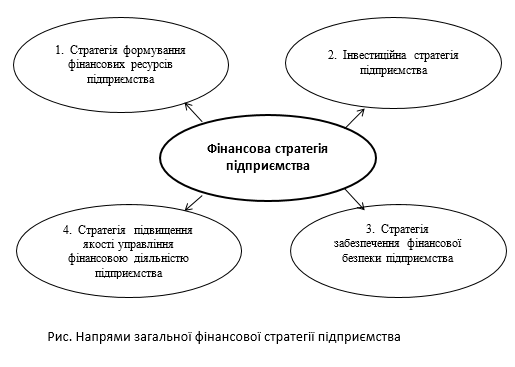 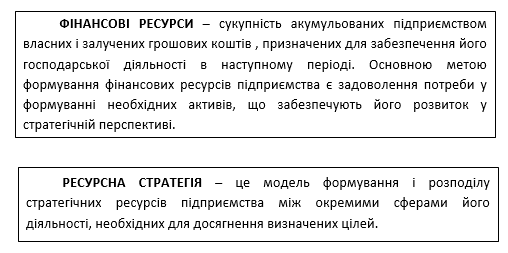 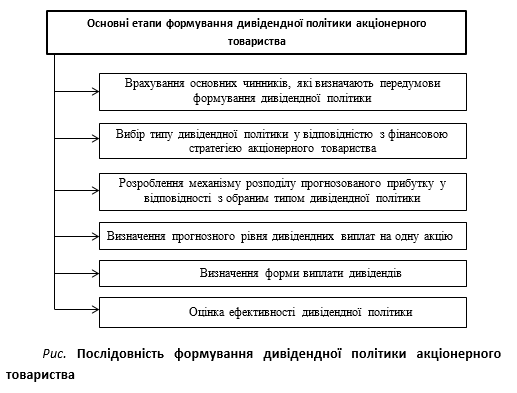 ПРОЦЕС СТРАТЕГІЧНОГО УПРАВЛІННЯ ФОРМУВАННЯМ ПОЗИКОВИХ ФІНАНСОВИХ РЕСУРСІВ ПІДПРИЄМСТВА
 
 
Аналіз залучення і використання позикових фінансових ресурсів підприємства у попередньому періоді.
Визначення цілей залучення позикових фінансових ресурсів у попередньому періоді.
Визначення граничного обсягу залучення позикових фінансових ресурсів.
Оцінка вартості залучення  позикових фінансових ресурсів з різних джерел.
Визначення строків використання позикових ресурсів.
Визначення складу основних кредиторів.
Формування ефективних умов залучення позикових ресурсів.
Забезпечення ефективного використання позикових ресурсів.
Забезпечення своєчасних розрахунків за одержані кредити.
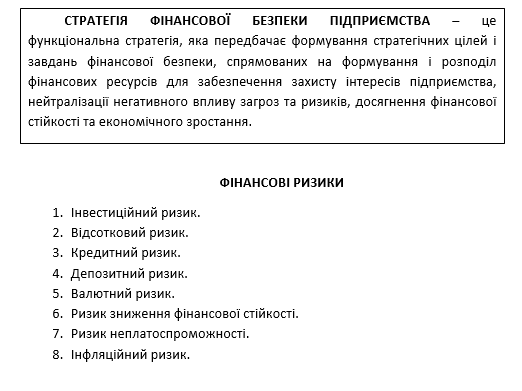 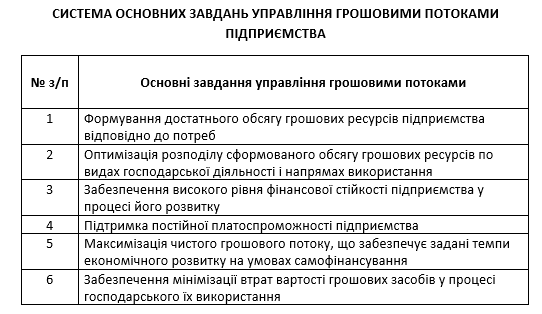 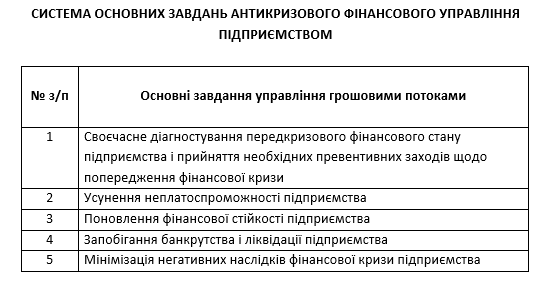 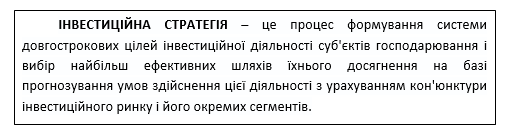 Інвестиційна стратегія підприємства повинна бути спрямована на вирішення таких основних завдань:
 
1. Забезпечення достатньої інвестиційної підтримки високих темпів розвитку операційної діяльності.
 
2. Забезпечення оптимального співвідношення «ризик / дохід» окремих реальних і фінансових інвестицій та інвестиційної діяльності в цілому.
 
3. Забезпечення оптимальної ліквідності інвестицій і можливостей швидкого реінвестування капіталу при зміні внутрішніх та зовнішніх умов здійснення інвестиційної діяльності.
 
4. Пошук напрямів прискорення реалізації діючої інвестиційної програми.
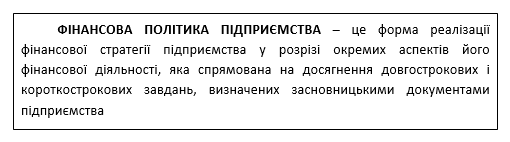 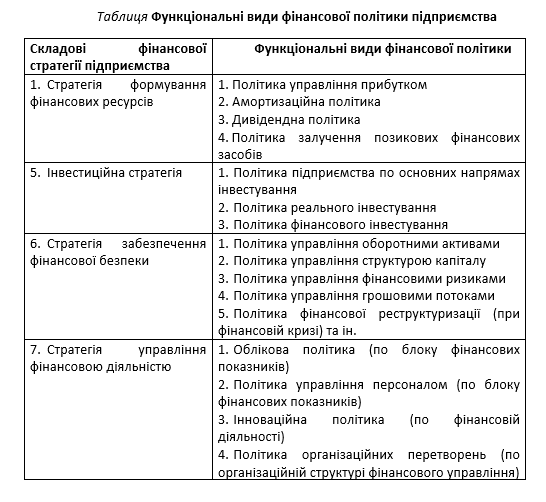 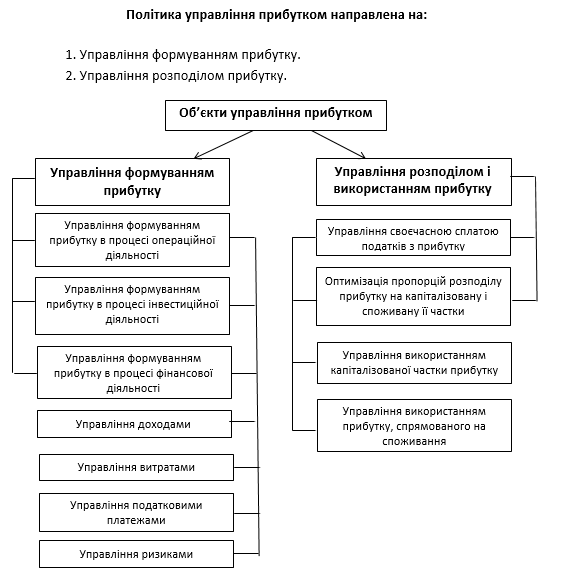 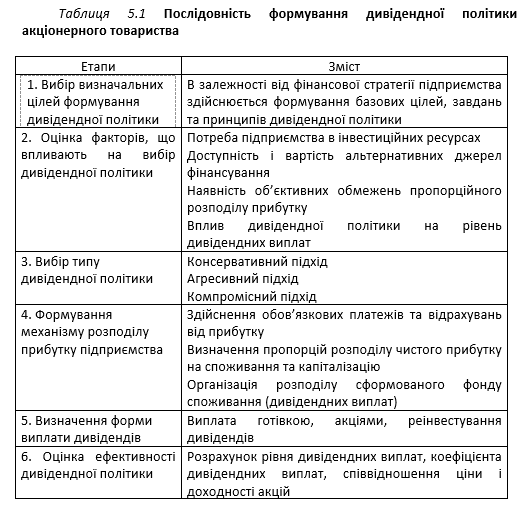